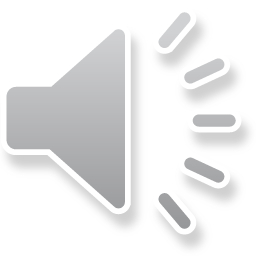 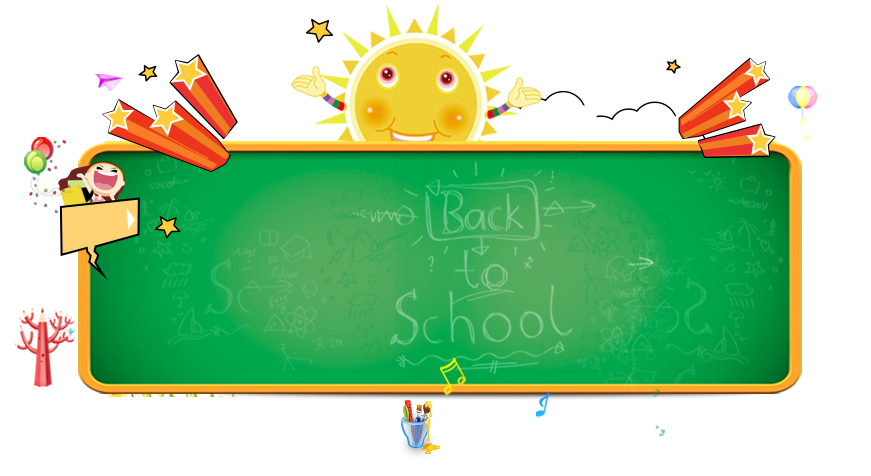 幼儿园活动介绍
家长会、活动介绍、专题学习、知识介绍、游戏说明、教学课件
[Speaker Notes: 更多模板请关注：https://haosc.taobao.com]
目录
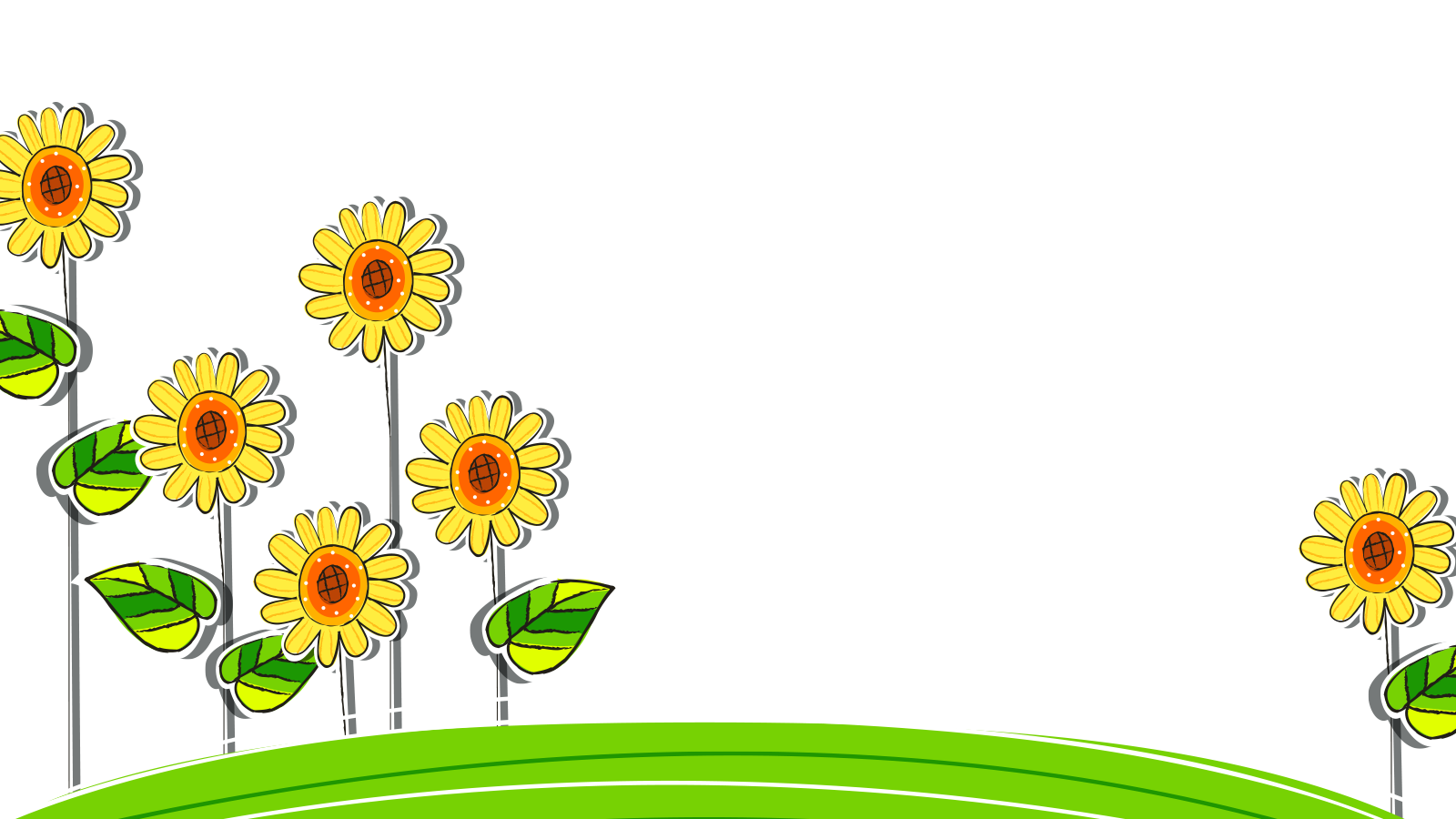 01  点击输入标题
02  点击输入标题
03  点击输入标题
04  点击输入标题
05  点击输入标题
01
点击输入标题
点击输入具体内容点击输入具体内容点击输入具体内点击输入具体内容点击输入具体内容点击输入具体内
点击输入标题
点击输入标题内容
点击添加标题文字，修改文字内容，也可以直接复制你的内容到此。
点击添加相关标题文字，点击添加相关标题文字，点击添加相关标题文字，点击添加相关标题文字。点击添加相关标题文字，点击添加相关标题文字，点击添加相关标题文字，点击添加相关标题文字，点击添加相关标题文字。
13%
点击输入标题
13%
请替换文字内容
点击添加相关标题文字，点击添加相关标题文字，点击添加相关标题文字
请替换文字内容
点击添加相关标题文字，点击添加相关标题文字，点击添加相关标题文字
13%
请替换文字内容
点击添加相关标题文字，点击添加相关标题文字，点击添加相关标题文字
请替换文字内容
点击添加相关标题文字，点击添加相关标题文字，点击添加相关标题文字
13%
点击输入标题
请替换文字内容
请替换文字内容
请替换文字内容
请替换文字内容
请替换文字内容
请替换文字内容
请替换文字内容，修改文字内容，也可以直接复制你的内容到此。请替换文字内容
请替换文字内容，修改文字内容，也可以直接复制你的内容到此。请替换文字内容
请替换文字内容，修改文字内容，也可以直接复制你的内容到此。请替换文字内容，
请替换文字内容，修改文字内容，也可以直接复制你的内容到此。请替换文字内容，
请替换文字内容，修改文字内容，也可以直接复制你的内容到此。请替换文字内容，
请替换文字内容，修改文字内容，也可以直接复制你的内容到此。请替换文字内容
点击输入标题
请替换文字内容，修改文字内容，也可以直接复制你的内容到此。请替换文字内容，修改文字内容，也可以直接复制你的内容到此。请替换文字内容。
请替换文字内容，修改文字内容，也可以直接复制你的内容到此。请替换文字内容，修改文字内容，也可以直接复制你的内容到此。请替换文字内容。
请替换文字内容，修改文字内容，也可以直接复制你的内容到此。请替换文字内容，修改文字内容，也可以直接复制你的内容到此。请替换文字内容。
请替换文字内容
请替换文字内容
请替换文字内容
点击输入标题
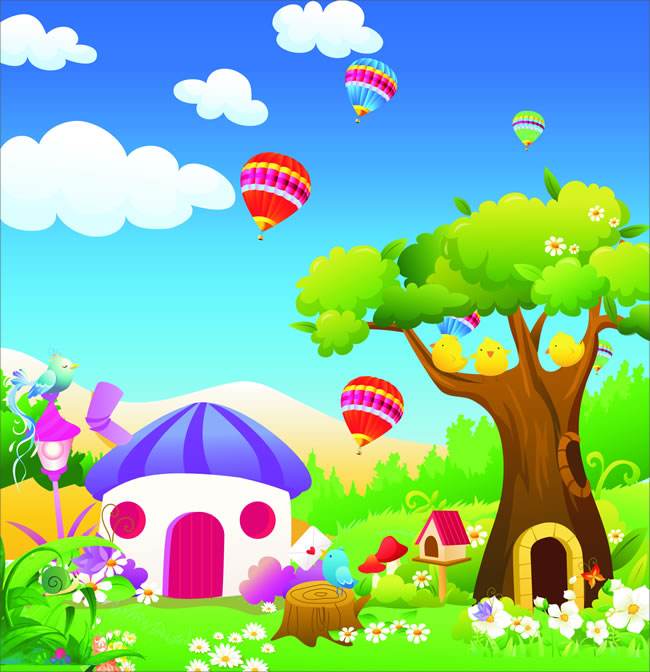 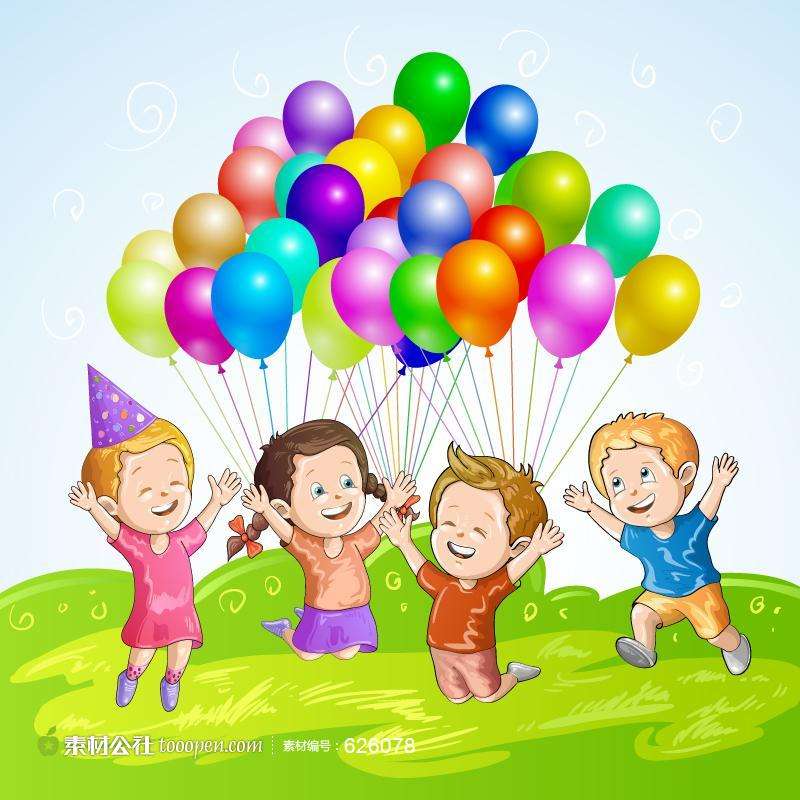 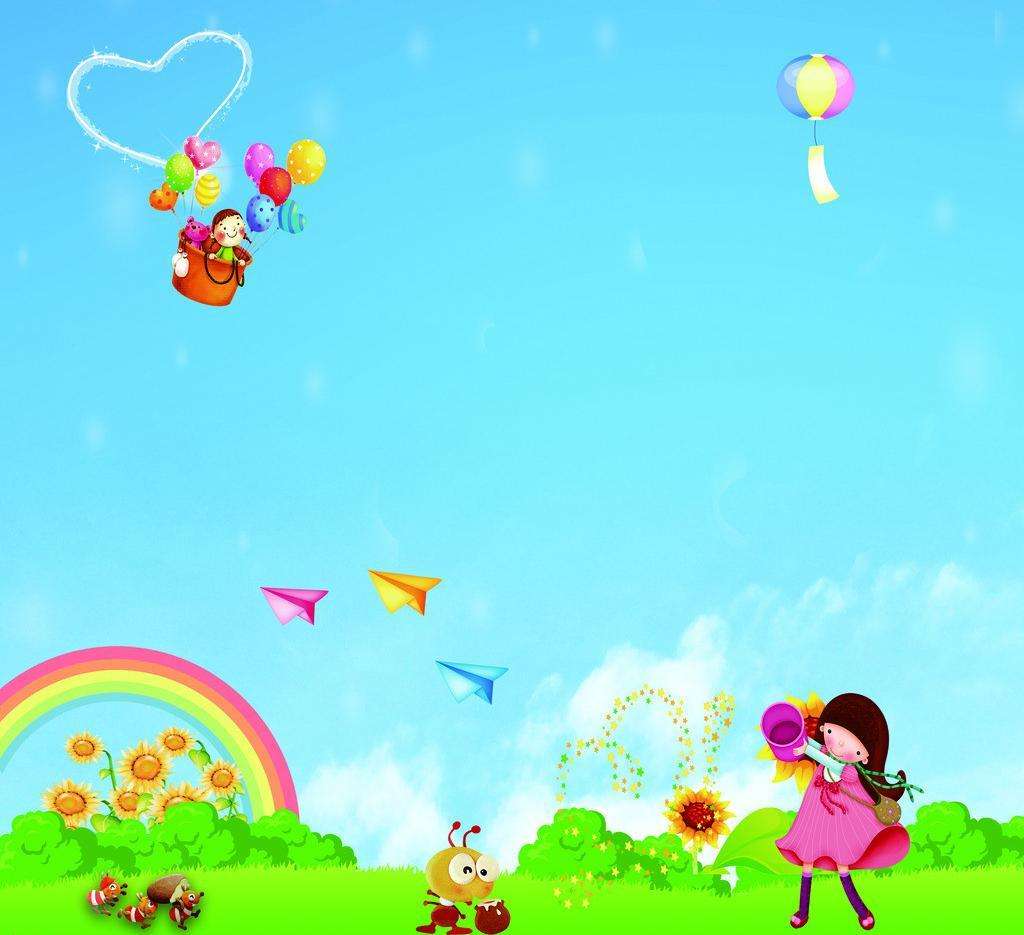 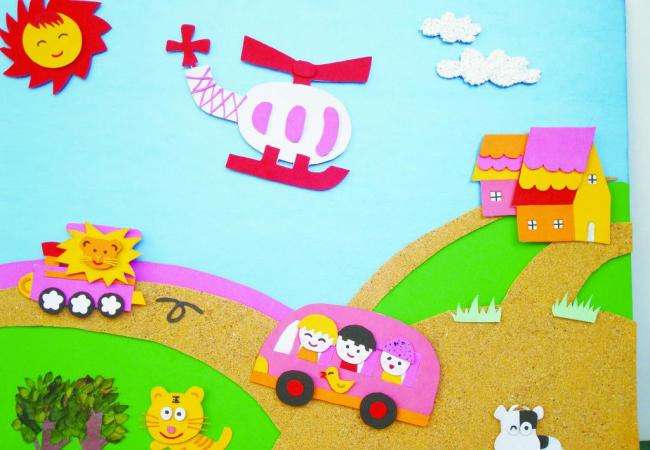 请在此添加相关文字内容请在此添加相关文字内容
请在此添加相关文字内容请在此添加相关文字内容
请在此添加相关文字内容请在此添加相关文字内容
请在此添加相关文字内容请在此添加相关文字内容
02
点击输入标题
点击输入具体内容点击输入具体内容点击输入具体内点击输入具体内容点击输入具体内容点击输入具体内
点击输入标题
请在此处输入您的文本
请在此处输入您的文本
请在此处输入您的文本
请在此处输入您的文本
04
03
02
01
请在此处输入您的文本
请在此处输入您的文本
请在此处输入您的文本
请在此处输入您的文本
点击输入标题内容
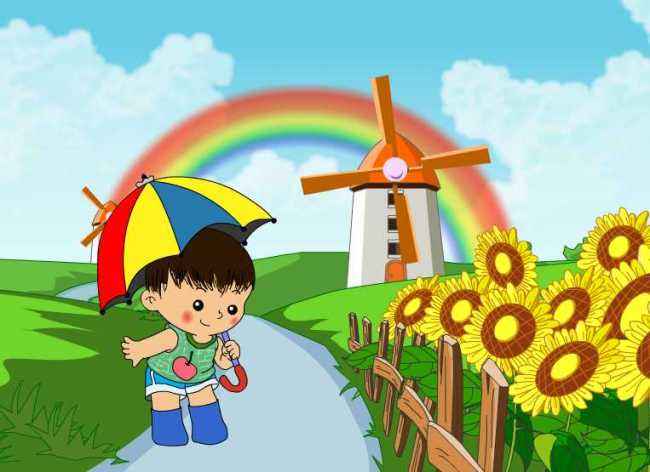 您的内容打在这里，或者通过复制您的文本后，在此框中选择粘贴，并选择只保留文字。
您的内容打在这里，或者通过复制您的文本后，在此框中选择粘贴，并选择只保留文字。
您的内容打在这里，或通过复制您的文本后在此框中选择粘贴并选择只保留文字您的内容打在这里您的内容打在这里，或通过复制您的文本后在此框中选择粘贴并选择
您的内容打在这里，或者通过复制您的文本后，在此框中选择粘贴，并选择只保留文字。
点击输入标题内容
选题理由五
您的内容打在这里，或者通过复制您的文本后，在此框中选择粘贴
选题理由四
您的内容打在这里，或者通过复制您的文本后，在此框中选择粘贴
选题理由三
您的内容打在这里，或者通过复制您的文本后，在此框中选择粘贴
选题理由二
您的内容打在这里，或者通过复制您的文本后，在此框中选择粘贴
选题理由一
您的内容打在这里，或者通过复制您的文本后，在此框中选择粘贴
点击输入标题内容
The Title Of The Chart
15%
Truck
点击添加具体文本内容，可根据自己需要自主设置字号颜色点击添加具体文本内容
23%
Plane
点击添加具体文本内容，可根据自己需要自主设置字号颜色点击添加具体文本内容
点击输入标题内容
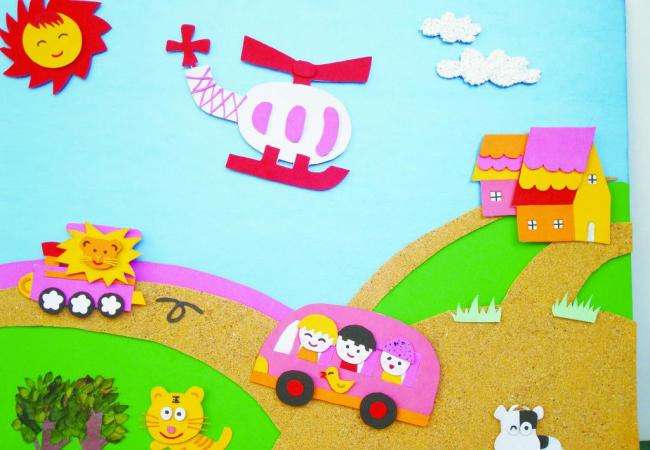 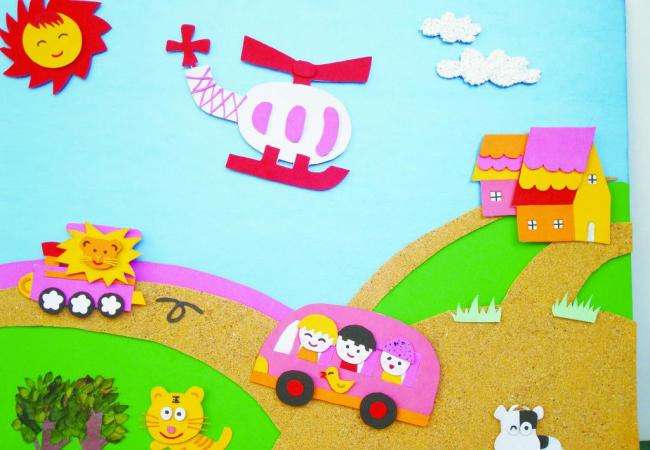 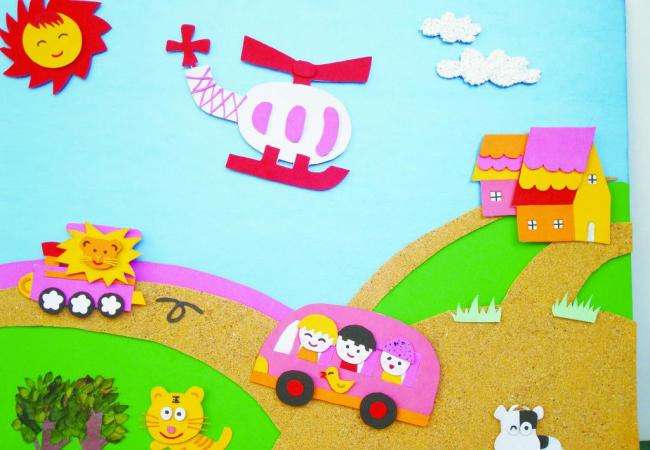 项目名称
项目名称
项目名称
点击添加具体文本内容，可根据自己需要自主设置字号颜色
点击添加具体文本内容，可根据自己需要自主设置字号颜色
点击添加具体文本内容，可根据自己需要自主设置字号颜色
点击输入标题内容
01
02
请替换文字内容
点击添加相关标题文字，点击添加相关标题文字，点击添加相关标题文字。
04
03
请替换文字内容
请替换文字内容
点击添加相关标题文字，点击添加相关标题文字，点击
点击添加相关标题文字，点击添加相关标题文字，点击添加相关标题文字。
请替换文字内容
点击添加相关标题文字，点击添加相关标题文字，点击添加相关标题文字
点击输入标题内容
输入标题
点击输入具体内容，根据个人需求更改格式，动画不变.
输入标题
点击输入具体内容，根据个人需求更改格式，动画不变.
01
输入标题
输入标题
点击输入具体内容，根据个人需求更改格式，动画不变.
02
输入标题
03
输入标题
输入标题
点击输入具体内容，根据个人需求更改格式，动画不变.
04
输入标题
03
点击输入标题
点击输入具体内容点击输入具体内容点击输入具体内点击输入具体内容点击输入具体内容点击输入具体内
点击输入标题内容
2016
请替换文字内容
请替换文字内容，修改文字内容，也可以直接复制你的内容到此。请替换文字内容，修改文字内容，也可以直接复制你的内容到此。
请替换文字内容，修改文字内容，也可以直接复制你的内容到此。请替换文字内容，修改文字内容，也可以直接复制你的内容到此。请替换文字内容，修改文字内容，也可以直接复制你的内容到此。请替换文字内容，修改文字内容，也可以直接复制你的内容到此。请替换文字内容，修改文字内容，也可以直接复制你的内容到此。请替换文字内容，修改文字内容，也可以直接复制你的内容到此。请替换文字内容，修改文字内容，也可以直接复制你的内容到此。请替换文字内容，修改文字内容，也可以直接复制你的内容到此。
2017
请替换文字内容，修改文字内容，也可以直接复制你的内容到此。请替换文字内容，修改文字内容，也可以直接复制你的内容到此。
请替换文字内容，修改文字内容，也可以直接复制你的内容到此。请替换文字内容，修改文字内容，也可以直接复制你的内容到此。
请替换文字内容，修改文字内容，也可以直接复制你的内容到此。请替换文字内容，修改文字内容，也可以直接复制你的内容到此。
点击输入标题内容
请替换文字内容
请替换文字内容，添加相关标题，修改文字内容，也可以直接复制你的内容到此。请替换文字内容，添加相关标题，修改文字内容，也可以直接复制你的内容到此。请替换文字内容，添加相关标题，修改文字内容，也可以直接复制你的内容到此。请替换文字内容，添加相关标题，修改文字内容，也可以直接复制你的内容到此。请替换文字内容，添加相关标题，修改文字内容，也可以直接复制你的内容到此。
请替换文字内容
请替换文字内容
请替换文字内容
点击输入标题
请在这里输入您的文本，或复制粘贴您的文字。可更改大小和字体。请在这里输入您的文本，或复制粘贴您的文字。可更改大小和字体。请在这里输入您的文本，或复制粘贴您的文字。可更改大小和字体。
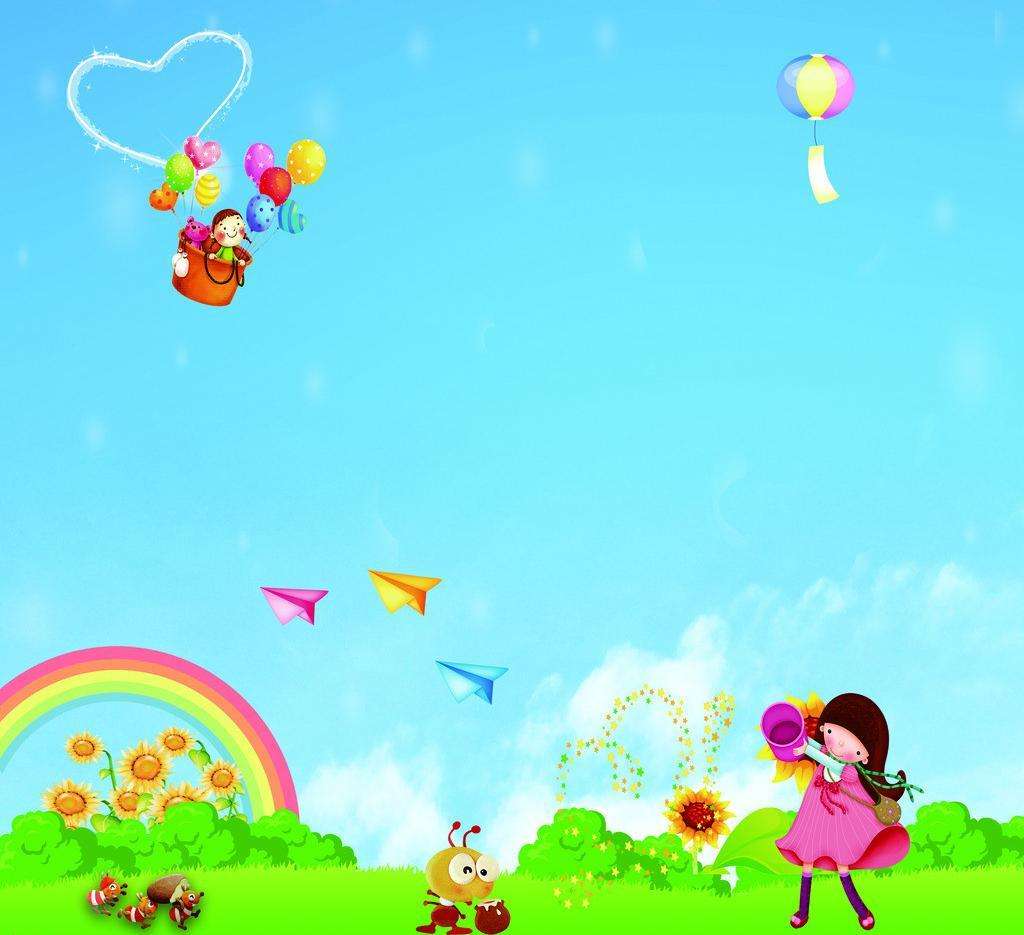 请在这里输入您的标题
请在这里输入您的文本，或复制粘贴您的文字。可更改大小和字体。请在这里输入您的文本，或复制粘贴您的文字。可更改大小和字体。请在这里输入您的文本，或复制粘贴您的文字。可更改大小和字体。
点击输入标题
请替换文字内容
请替换文字内容
请替换文字内容，修改文字内容，也可以直接复制你的内容到此。请替换文字内容，修改文字内容
请替换文字内容，修改文字内容，也可以直接复制你的内容到此。请替换文字内容，修改文字内容，也可以直接复制你的内容到此
请替换文字内容
请替换文字内容
请替换文字内容，修改文字内容，也可以直接复制你的内容到此。请替换文字内容，修改文字内容
请替换文字内容，修改文字内容，也可以直接复制你的内容到此。请替换文字内容，修改文字内容，也可以直接复制你的内容到此
点击输入标题
2
d
输入标题
请在这里输入您的文本，或复制粘贴您的请在这里输入您的文本，或复制粘贴您的文字。可更改大小和字体
输入标题
请在这里输入您的文本，或复制粘贴您的请在这里输入您的文本，或复制粘贴您的文字。可更改大小和字体
c
x
a
点击输入标题
输入标题

点击输入具体内容，根据个人需求更改格式，动画不变. 点击输入具体内容，根据个人需求更改格式，动画不变点击输入具体内容，根据个人需求更改格式
输入标题
点击输入具体内容，根据个人需求更改格式，动画不变.
01
输入标题
点击输入具体内容，根据个人需求更改格式，动画不变.
02
输入标题
点击输入具体内容，根据个人需求更改格式，动画不变.
03
04
点击输入标题
点击输入具体内容点击输入具体内容点击输入具体内点击输入具体内容点击输入具体内容点击输入具体内
点击输入标题
输入标题
输入标题
输入标题
输入标题
延时符
点击输入标题
点击请替换文字内容
请替换文字内容，点击添加相关标题文字，修改文字内容，也可以直接复制你的内容到此。请替换文字内容，点击添加相关标题文字，修改文字内容，也可以直接复制你的内容到此。
点击请替换文字内容
请替换文字内容，点击添加相关标题文字，修改文字内容，也可以直接复制你的内容到此。请替换文字内容，点击添加相关标题文字，修改文字内容，也可以直接复制你的内容到此。
点击输入标题
输入标题
点击输入具体内容点击输入具体内容点击输入具体内
输入标题
点击输入具体内容点击输入具体内容点击输入具体内
输入标题
点击输入具体内容点击输入具体内容点击输入具体内
输入标题
点击输入具体内容点击输入具体内容点击输入具体内
延时符
点击输入标题
输入标题
输入标题
点击输入具体内容点击输入具体内容点击
输入标题
输入标题
点击输入具体内容点击输入具体内容点击
输入标题
输入标题
点击输入具体内容点击输入具体内容点击
输入标题
输入标题
点击输入具体内容点击输入具体内容点击
延时符
点击添加相关标题文字，点击添加相关标题文字，点击添加相关标题文字 点击添加相关标题文字，点击添加相关标题文字，点击添加相关标题文字
请替换文字内容
04
点击输入标题
点击输入具体内容点击输入具体内容点击输入具体内点击输入具体内容点击输入具体内容点击输入具体内
点击输入标题
1.单击添加标题文本
单击添加文本 单击添加文本 单击添
4.单击添加标题文本
单击添加文本 单击添加文本 单击
5.单击添加标题文本
单击添加文本 单击添加文本 单击添
4
5
2
1
3
2.单击添加标题文本
单击添加文本 单击添加文本 单击添
3.单击添加标题文本
单击添加文本 单击添加文本 单击添
点击输入标题
点击添加文本
点击添加文本
标题字
点击添加文本    
点击添加文本
点击添加文本    
点击添加文本
点击添加文本    
点击添加文本
点击添加文本    
点击添加文本
点击添加文本    
点击添加文本
点击添加文本    
点击添加文本
点击添加文本
标题文字
标题
文字
标题
文字
点击输入标题
单击此处
添加主标题
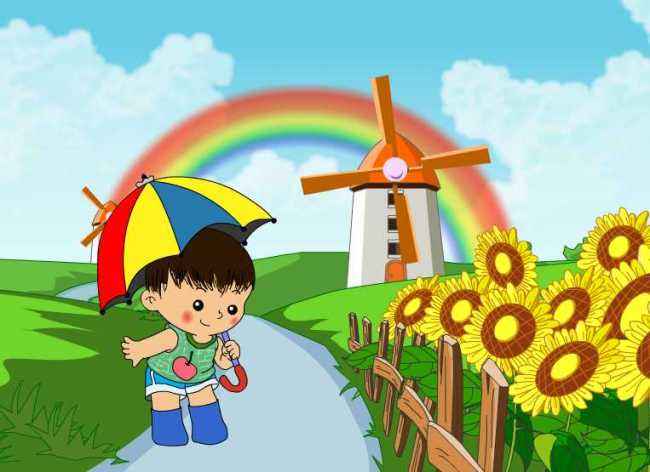 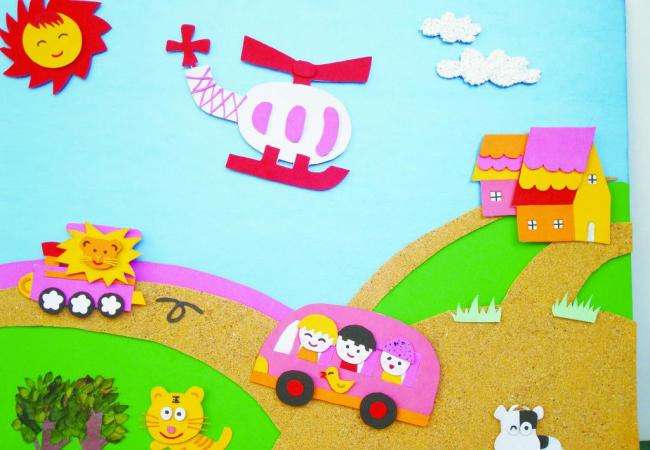 单击此处添加文本单击此处添加文本
单击此处添加文本单击此处添加文本
单击此处添加文本单击此处添加文本
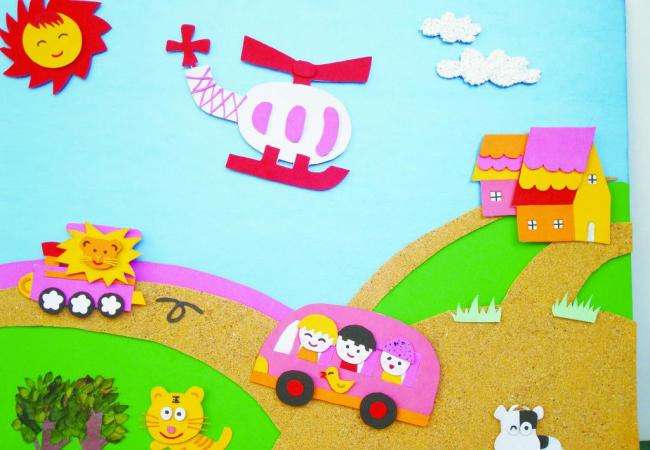 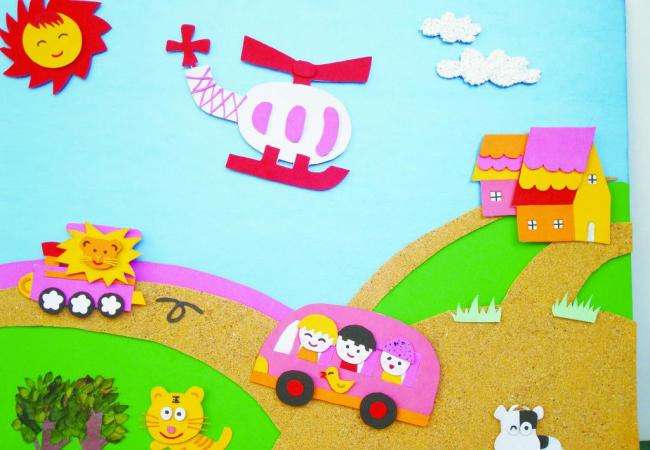 单击此处添加文本单击此处添加文本
单击此处添加文本单击此处添加文本
点击输入标题
输入标题
输入标题
点击输入具体内容点击输入具体内容点击输入具体内
点击输入具体内容点击输入具体内容点击输入具体内
输入标题
输入标题
点击输入具体内容点击输入具体内容点击输入具体内
点击输入具体内容点击输入具体内容点击输入具体内
输入标题
输入标题
点击输入具体内容点击输入具体内容点击输入具体内
点击输入具体内容点击输入具体内容点击输入具体内
延时符
输入标题
输入描述内容
点击输入标题
输入标题
输入标题
点击输入具体内容点击输入具体内容点击输入具体内
点击输入具体内容点击输入具体内容点击输入具体内
输入标题
输入标题
点击输入具体内容点击输入具体内容点击输入具体内
点击输入具体内容点击输入具体内容点击输入具体内
输入标题
输入标题
点击输入具体内容点击输入具体内容点击输入具体内
点击输入具体内容点击输入具体内容点击输入具体内
延时符
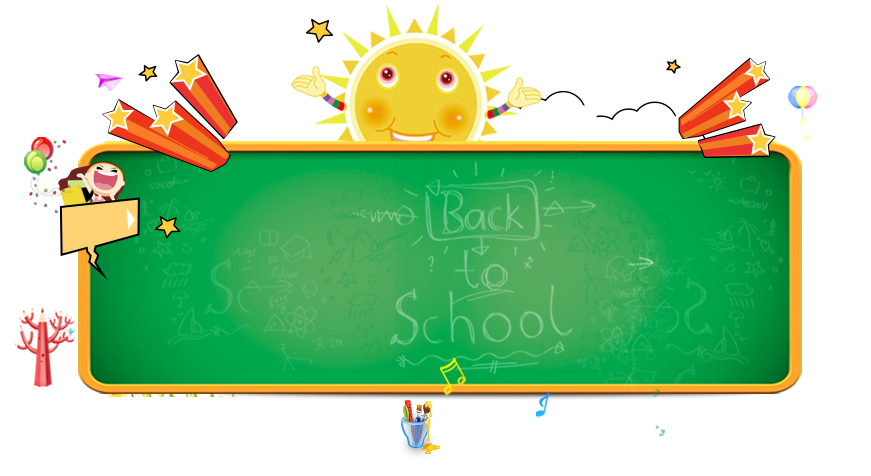 感谢聆听 批评指导